بسمه تعالی

الکترومغناطیس
(جلسه سوم)

مدرس: مقیمی
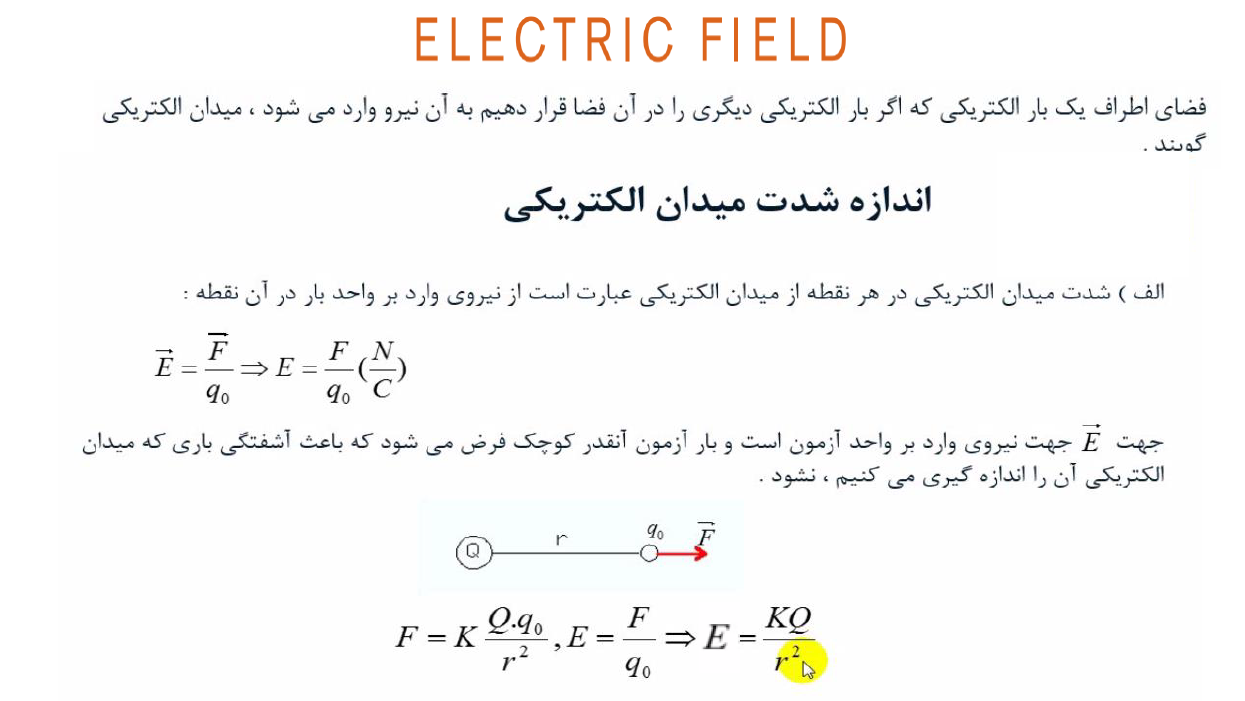 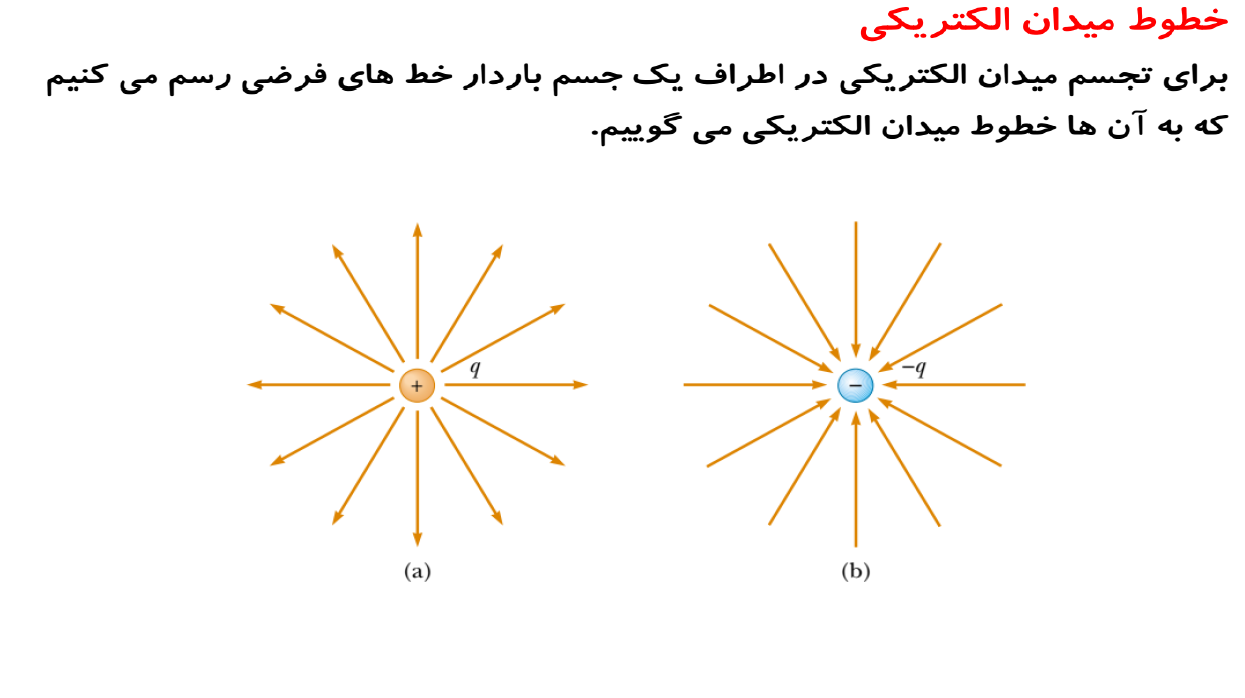 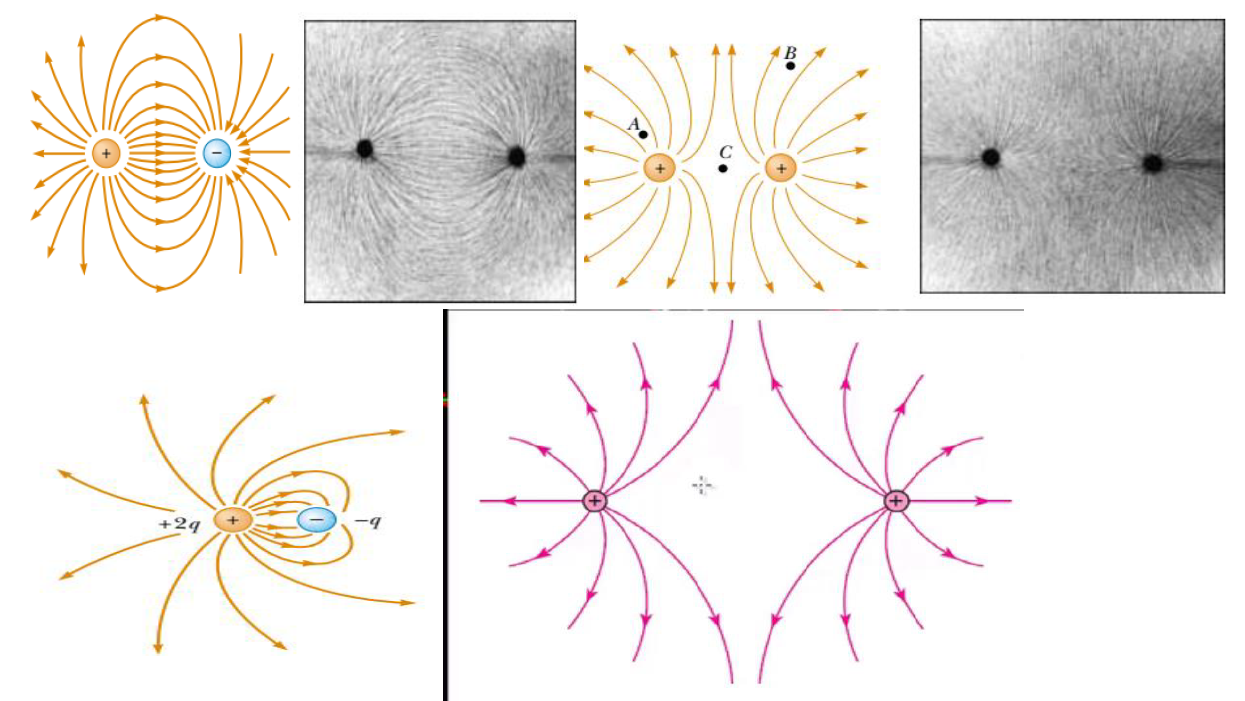 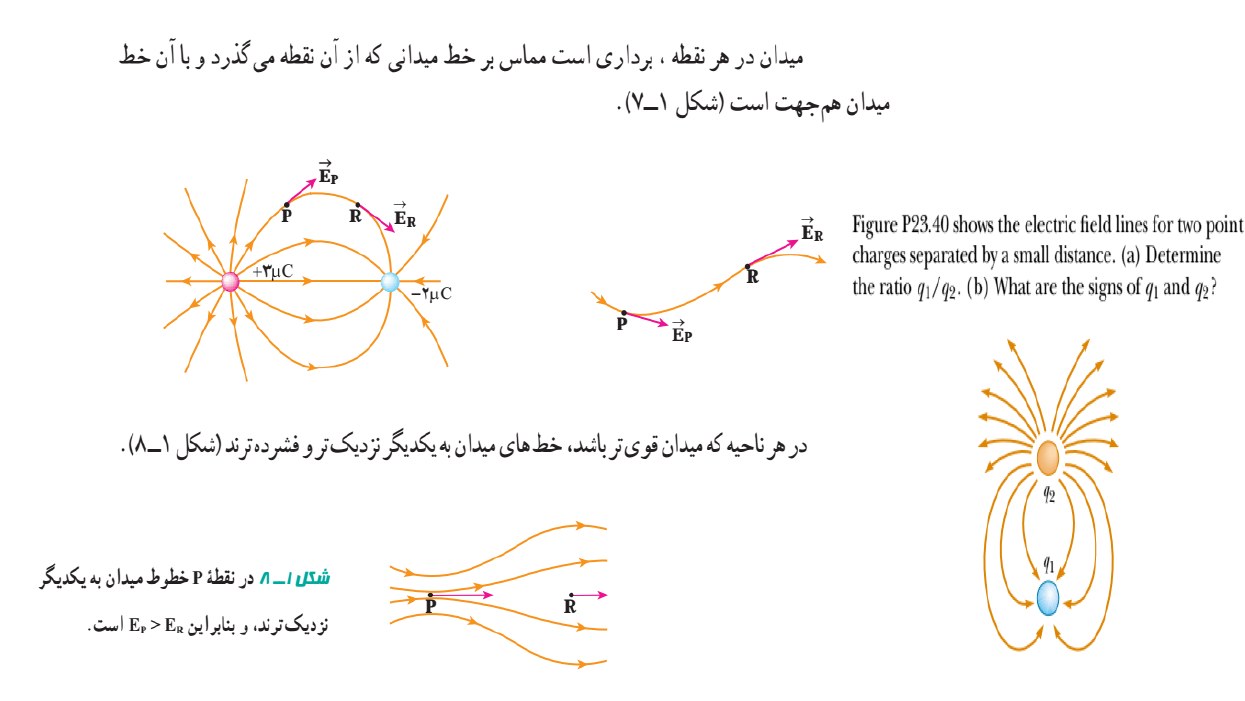 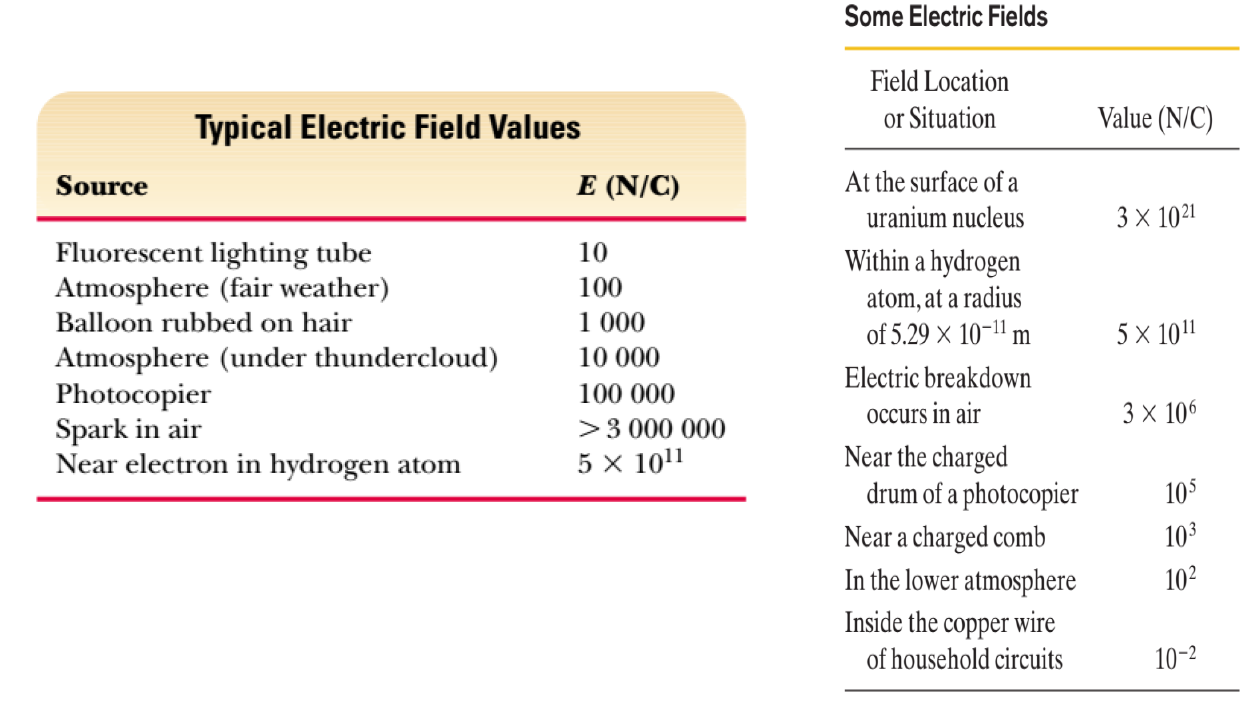 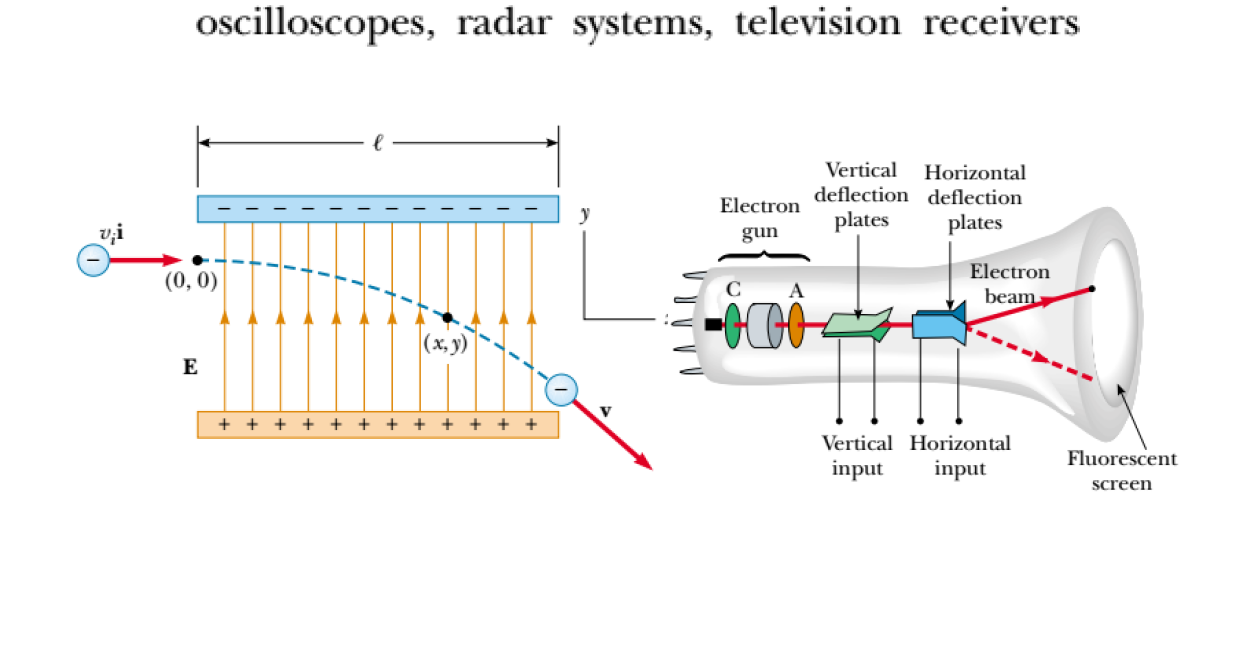 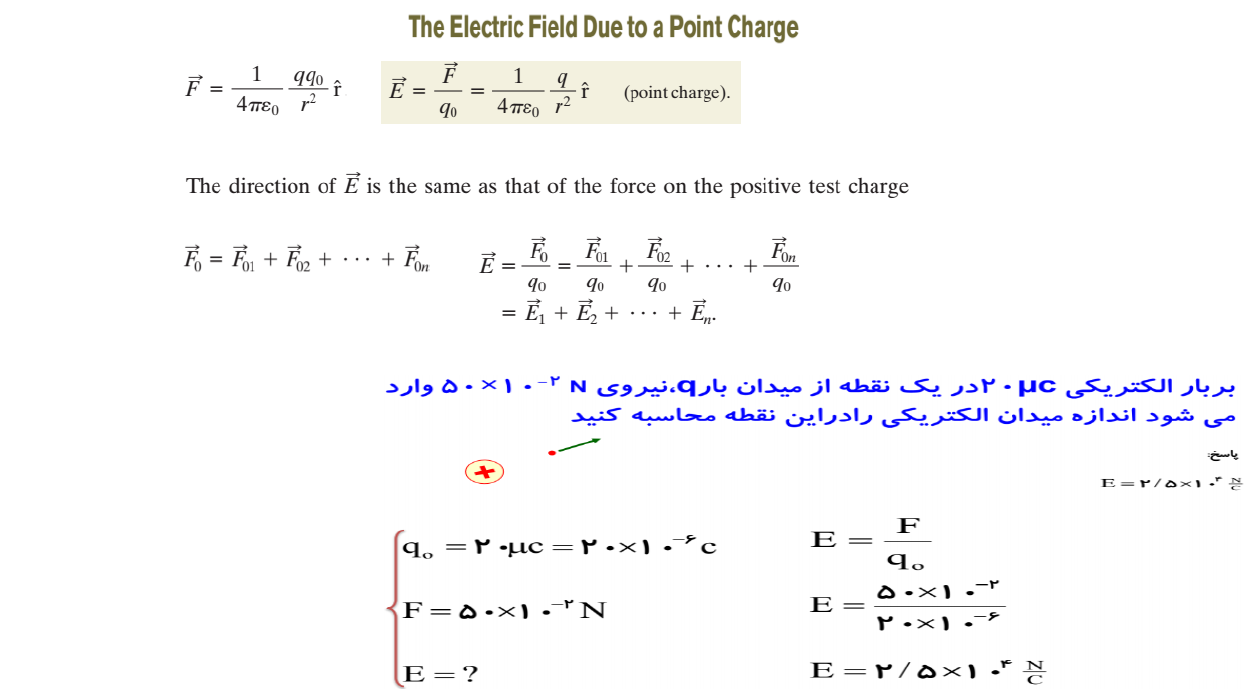 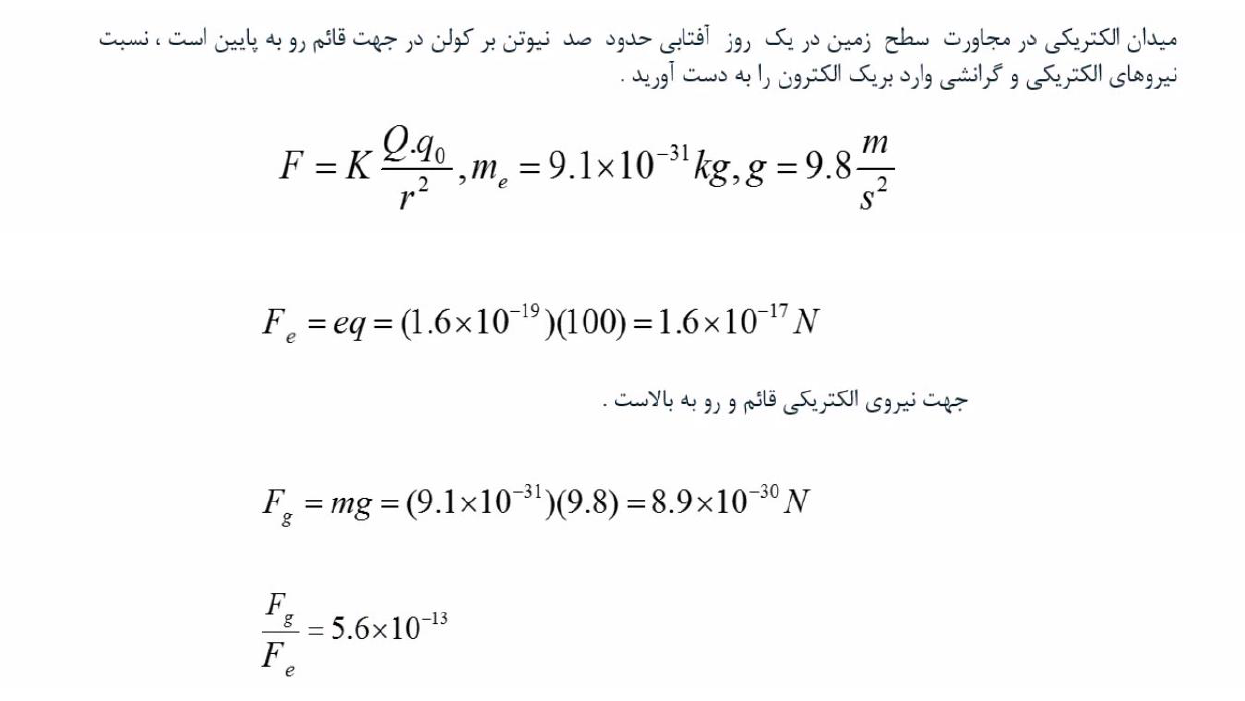 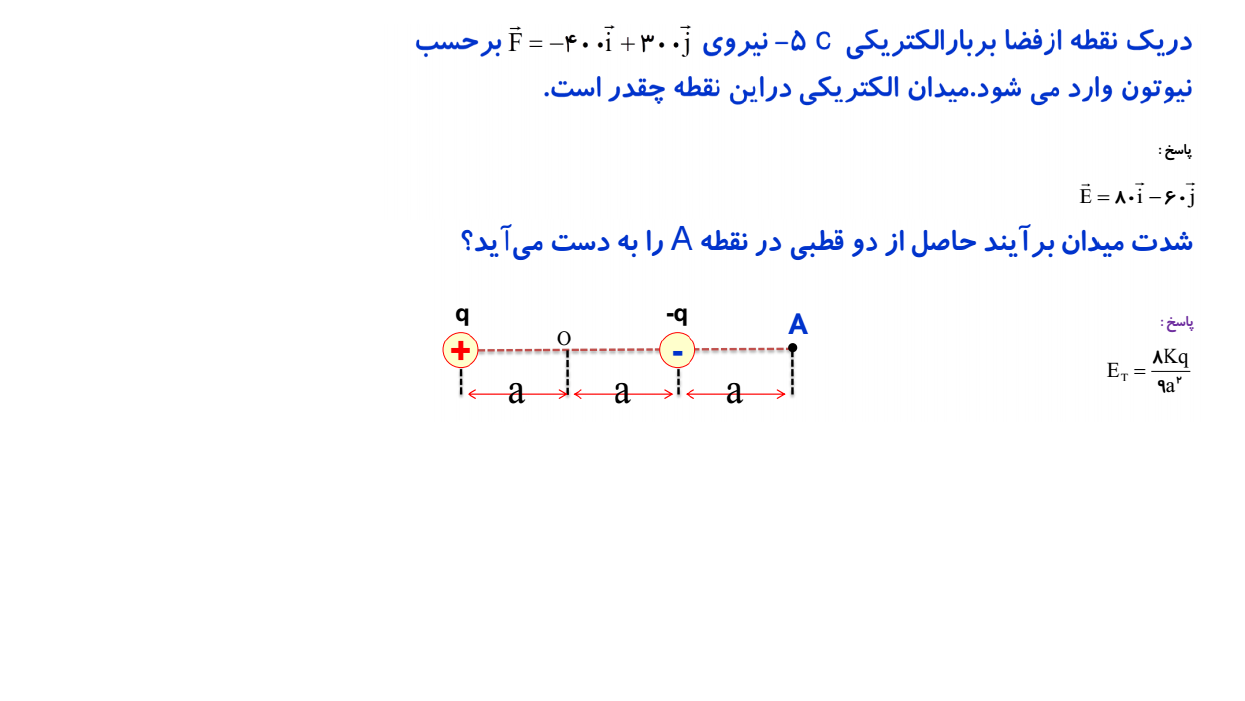 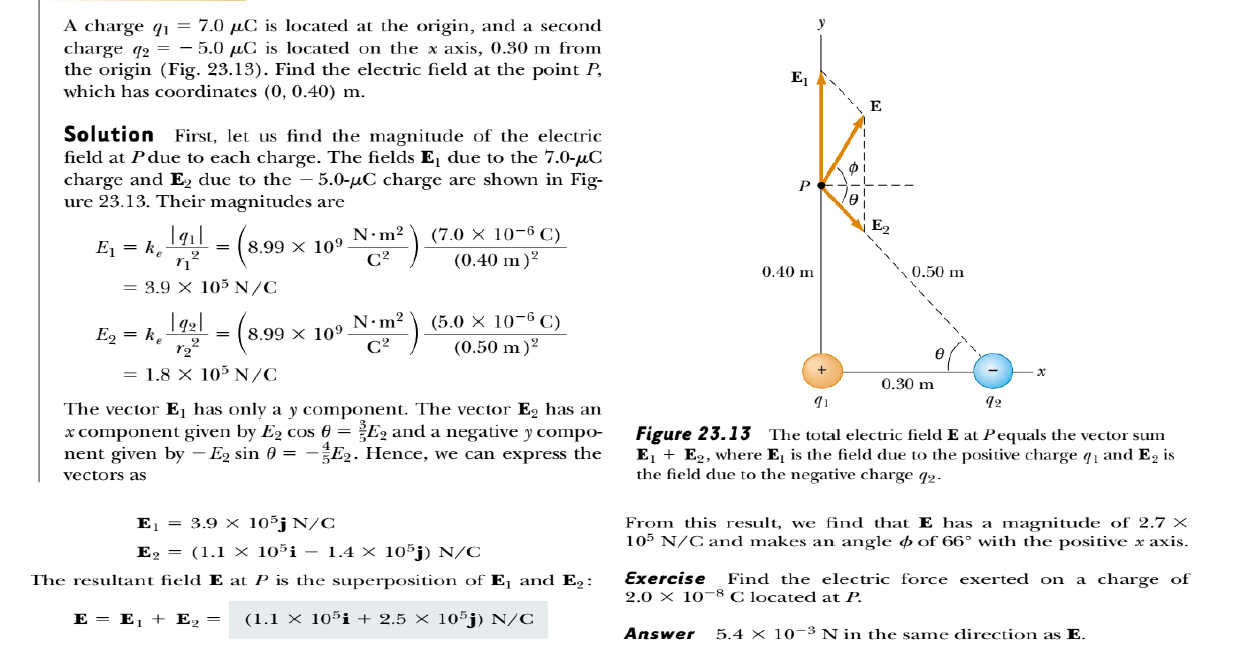 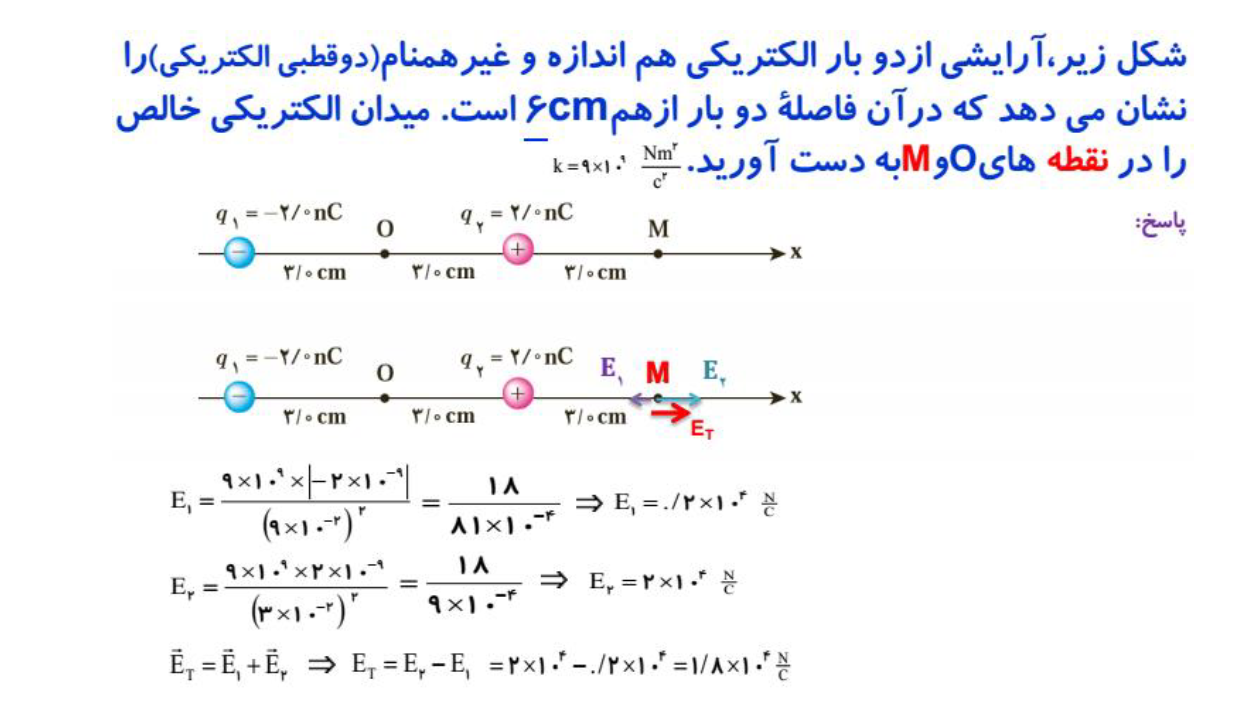 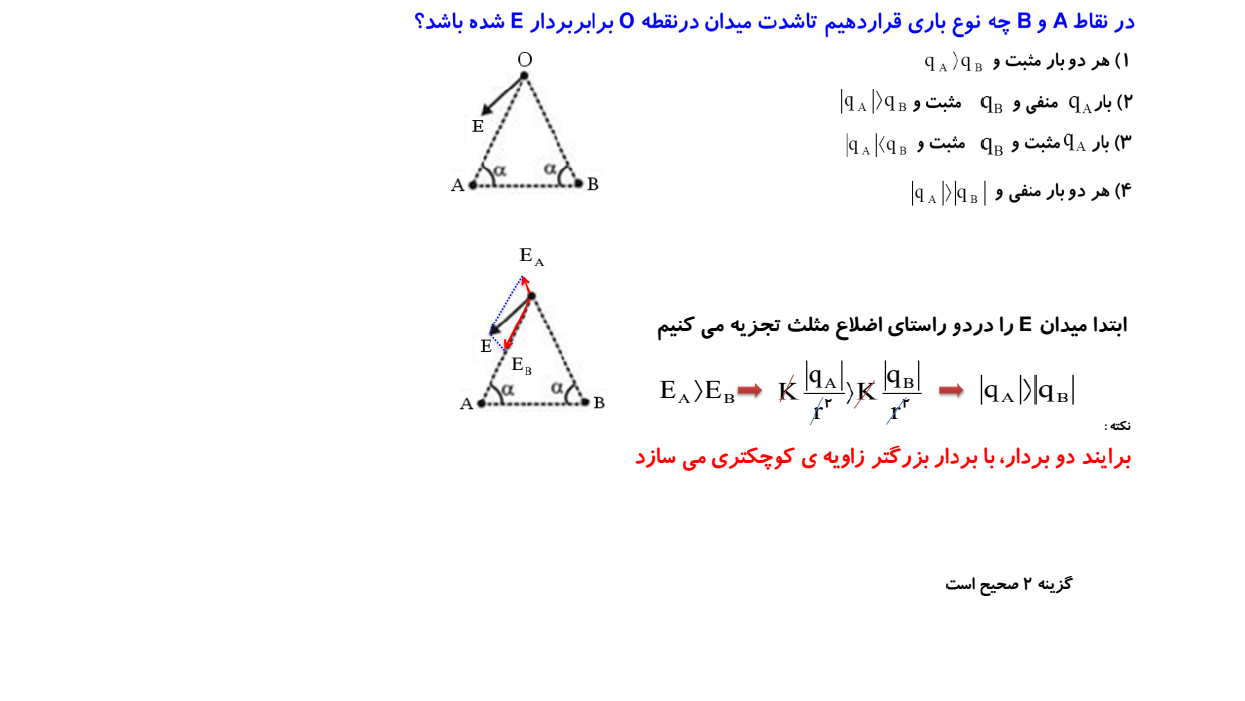 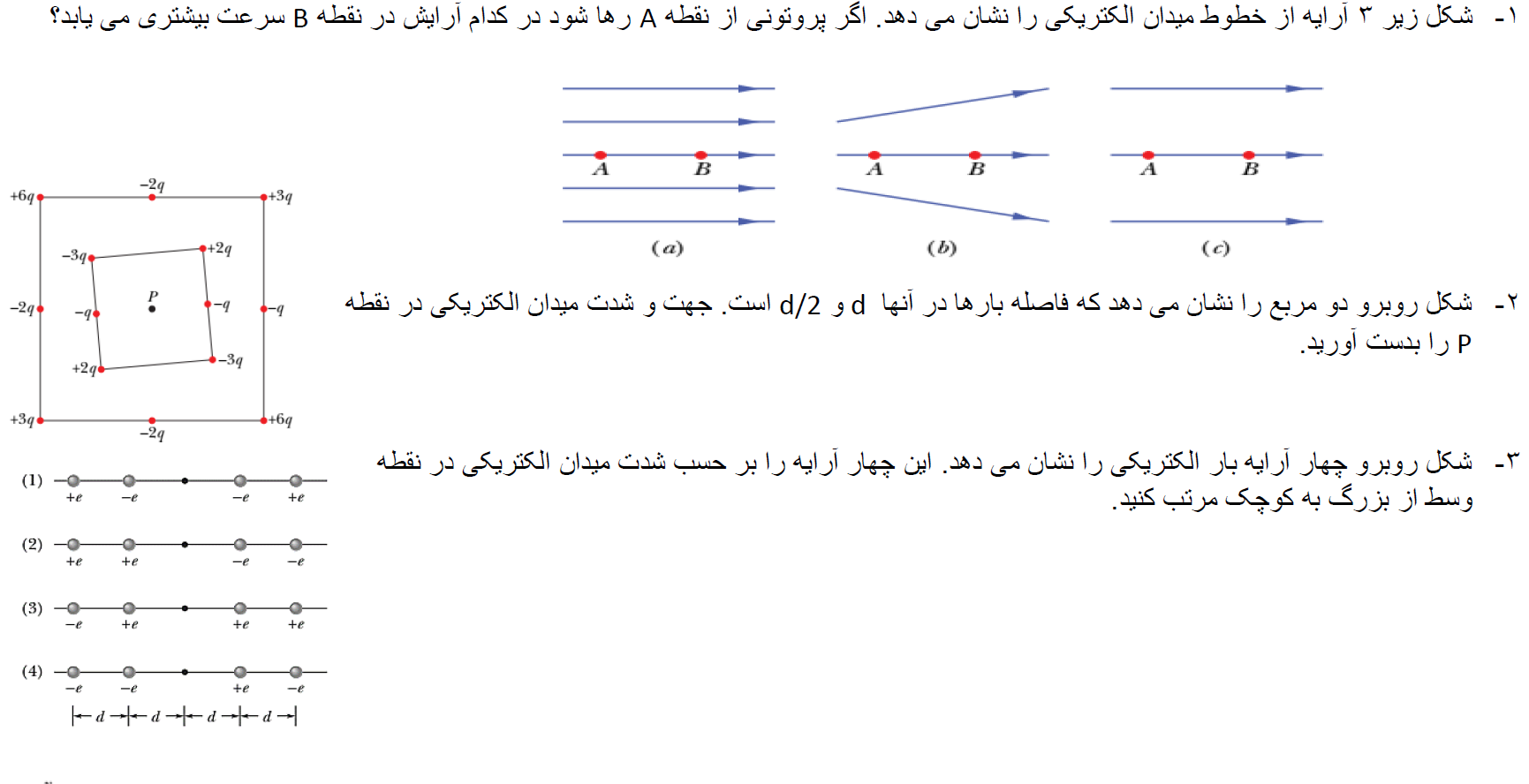 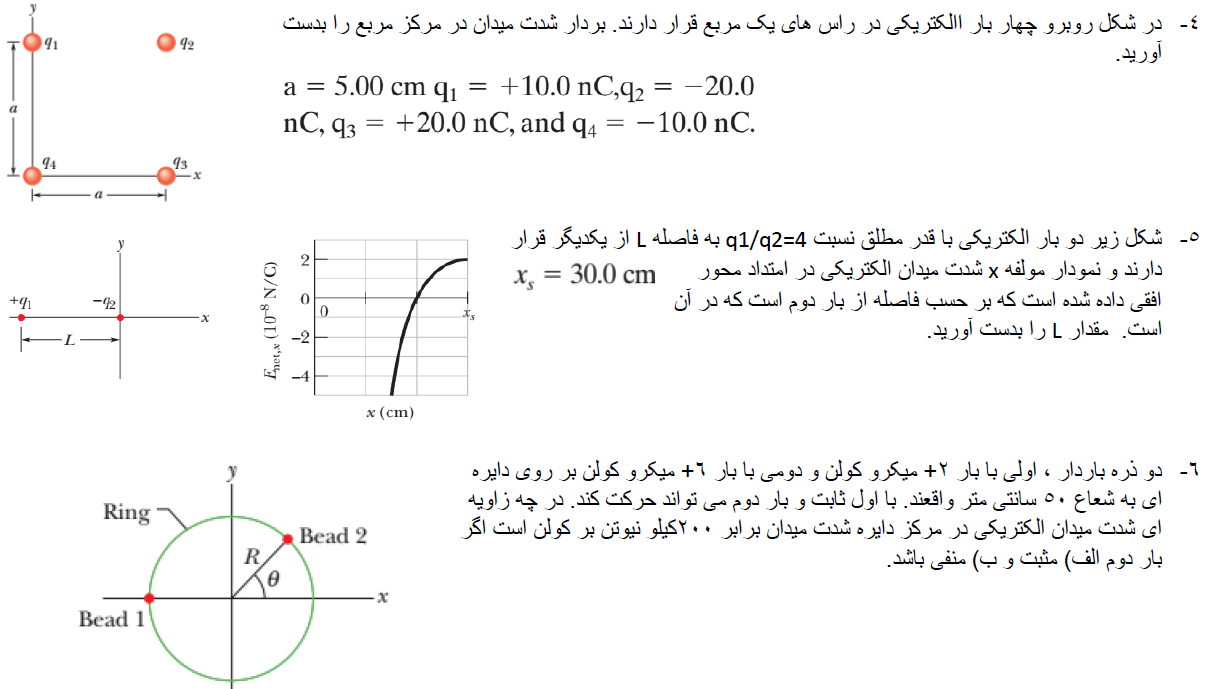